January PLC Literacy Strategy 4:
Reading Like a Detective
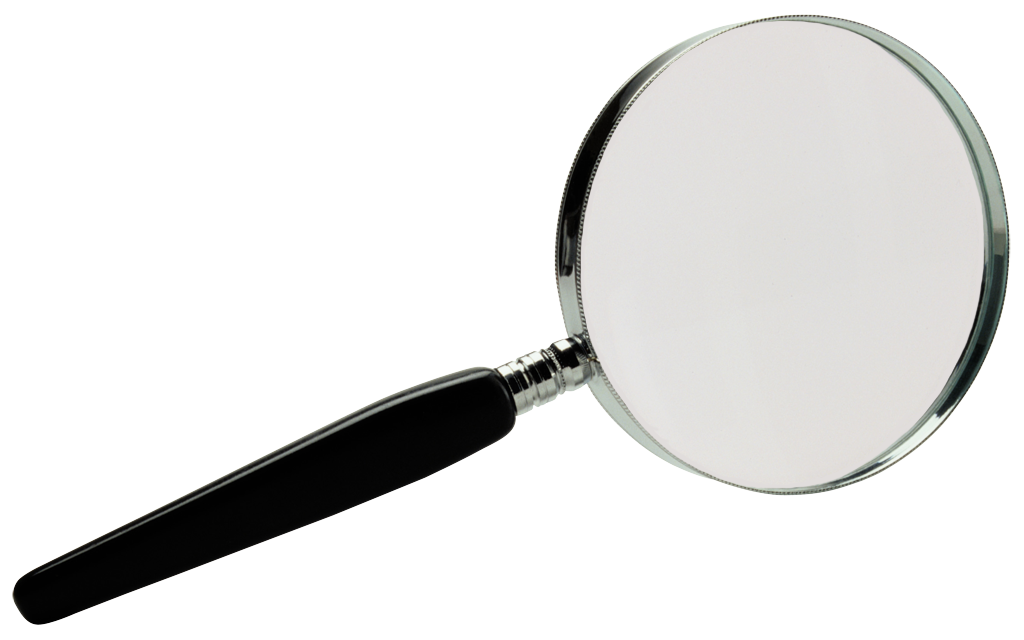 Essential Literacy Skills for Common Core Integration
http://youtu.be/Dyous7tY-BA
The “GIST” of Read Like A Detective
Students become detectives when they are asked to locate evidence within the text to support a teacher generated inference.  

Students then decide whether there is enough textual evidence to support the inference .
3 Different Levels of Comprehension
Level 1:
Reading the Lines- reading closely to determine what the text explicitly says.

Level 2: 
Reading Between the Lines- reading closely to determine what is not directly stated but can be inferred. 

Level 3: 
Reading Beyond the Lines- using prior knowledge of analyze and synthesize what is read.
Connection….
In Read-Decide-Explain students are introduced to a strategy of helping them read the lines.   They are asked to commit to their understanding by a “yes” or “no”.  

“This is the most basic kind of comprehension and if students don’t master the basic reading of a passage, inferring will almost impossible.”
Good Reading Habits…
Students must….
Make logical inferences based on text

Support their conclusions by citing specific evidence.

When confronted with inferential questions the default strategy for many students is to imagine rather and infer.
A Scaffolding Approach
Step 1: Present a passage (chunked into 3 parts)

Step 2: Teachers choose an inference for 
	the students

Step 3: Teacher and students identify supporting evidence

Step 4: Complete the inference prompt based on the textual evidence
Research Based Thoughts..
In a survey conducted by ACT, for example, college faculty agreed that the ability to “develop ideas by using some specific reasons, details, and examples,” and “support claims with multiple and appropriate sources of evidence,” are essential for college. Employers also point to critical thinking as a key skill in the modern workplace.
Leveling The Field…
David Liben cites another, perhaps surprising, reason that focusing on evidence (versus personal opinion or experience) is important: it promotes equity. 

He points out that when class discussions and writing assignments are limited to personal experience, it favors the kids from the most educated and affluent families: “Say the class is reading a text about travelling to another part of the world, or about discussions around the dinner table,” he says. “A child with a single mother who works all the time may not be able to relate at all.” If, instead, the discussion is about the text itself, “Then everyone can participate. It levels the playing field
Resources
1. Student Friendly Definitions Sheet

2. See the example Inference Stems Sheet…
Organized to be a scaffold approach for students

3.  Graphic Organizer for Read Like a Detective
Standard Connection
Throughout the example lesson plan you will see a constant reference to the standard that the students are being taught.  

  Great connection for the work that you are doing with Ms. Cohron by posting the learning target and making reference to the standard/target throughout the period.